University of M’sila
Urban Technology Management Institute
Department of Architecture
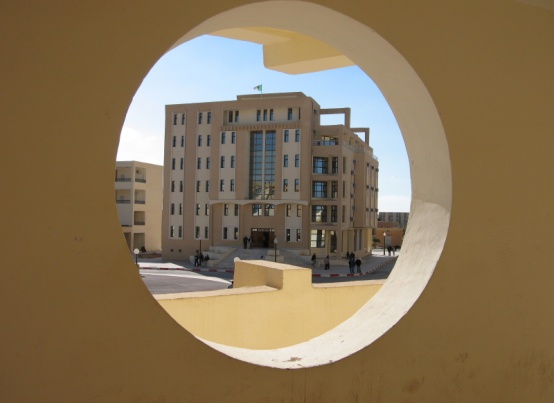 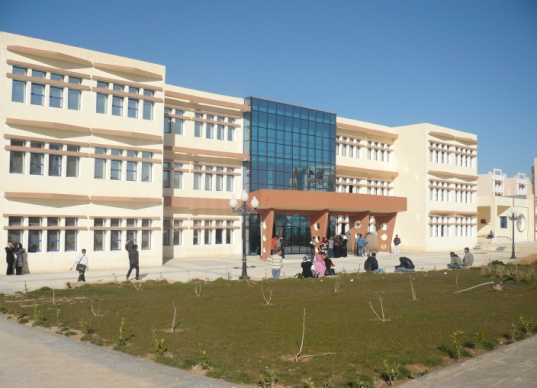 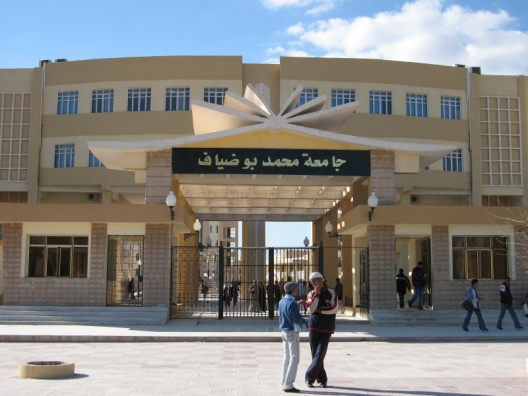 Course n01 . General Introduction
Academic year 2023 / 2024
prepared by 
professor Hynda Boutabba- Mili
1st year architecture course
University education in Algeria
Domain
Science of engineering
/ Science of matter
Life Science
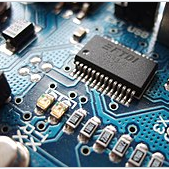 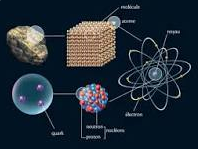 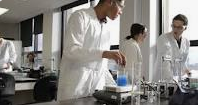 Earth Science
Sciences of the universe
Management Science
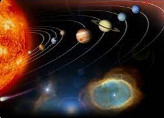 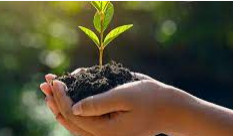 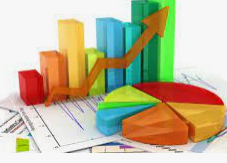 Domain: Architecture, Urban planning and City Professions AUCP
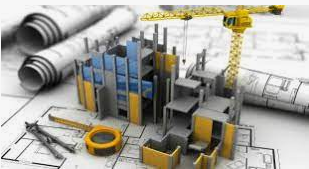 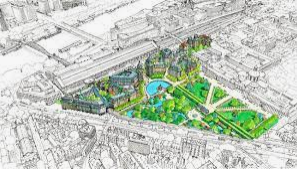 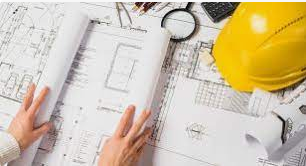 …..and we are here
Domain: Architecture, Urban planning and City Professions AUCP
…..we are here
Sectors
3. Architecture
2. Urbanism
1. Management of Urban Techniques MUT
City management1
Specialties
Urban Engineering
Operational Project Management
What do we mean by Architecture?
Architecture is the major art of designing spaces
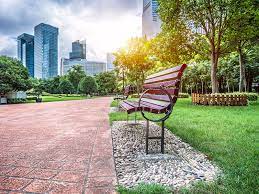 and constructing buildings,
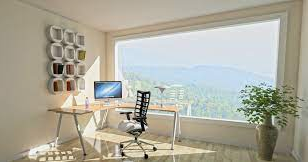 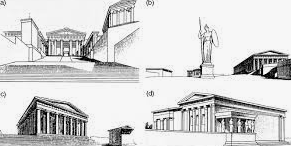 respecting empirical or scientific construction rules, as 
well as aesthetic  concepts
La construction c’est pour tenir, l’architecture c’est pour émouvoir »
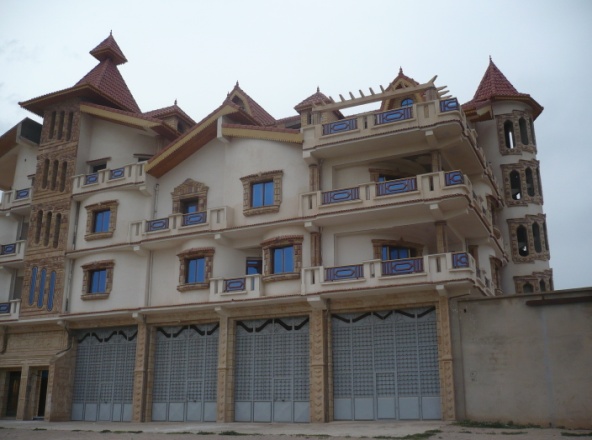 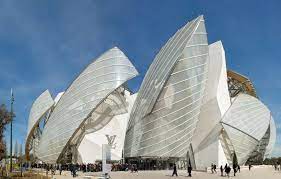 Organization of Architect Training
Five Years
ten Semesters
Première année /First Year
History of Architecture
Fundamental teaching
Project Theory
Applied teaching
Related teaching with training
Project workshop
Practical courses
Quel est Le BUT de l’Atelier de projet? 
What is The PURPOSE of the Project Workshop?
permet de découvrir l’architecture/ allows you to discover architecture
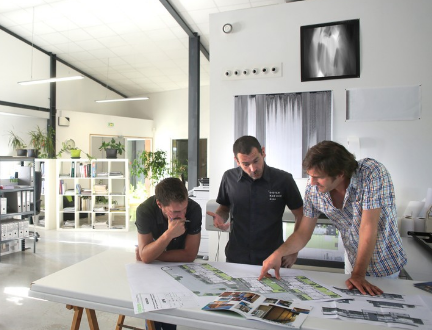 Son langage/ Its language
ses moyens/Its means
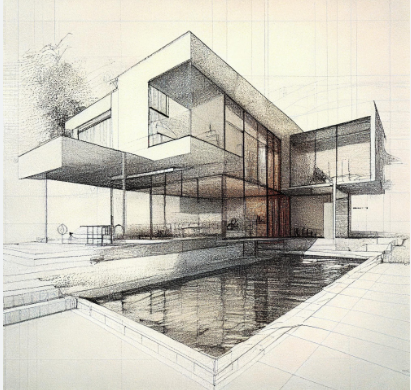 Ses techniques de représentation/
Its representation Techniques
concevoir un petit projet
Design a small project
Drawing materials /Matériel de dessin
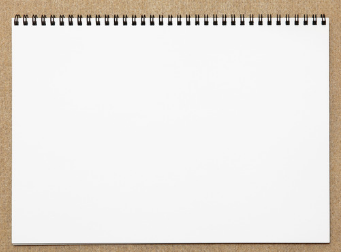 You will need the following materials
1. a sketchbook to sketch out your plans
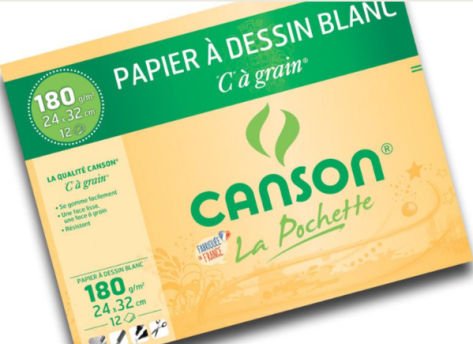 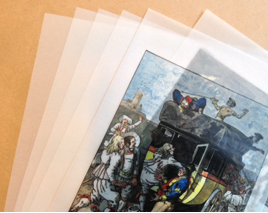 2. Canson paper
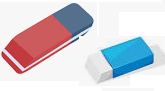 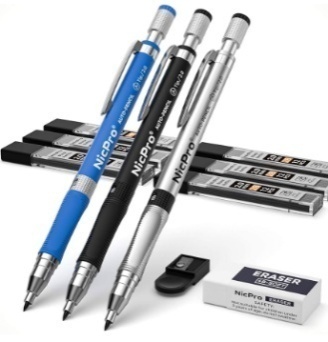 3. Tracing paper
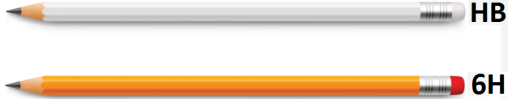 4. mechanical pencil or drawing pencil
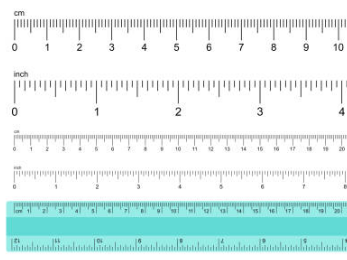 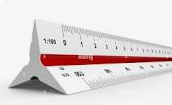 5. a graduated ruler
6. “KUTSCH” Triangular scale ruler
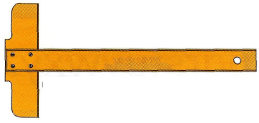 7T square
Drawing materials /Matériel de dessin
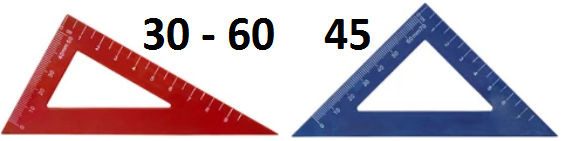 8. équerre/ Trianges
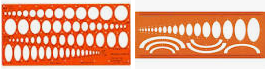 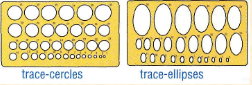 9. Trace-cercles et ellipses/
Template ruler for circles
10. Trace-courbes « perroquet » 
French curved ruler
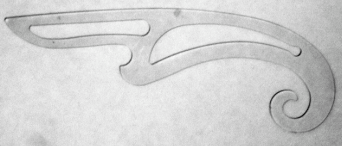 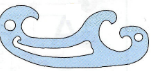 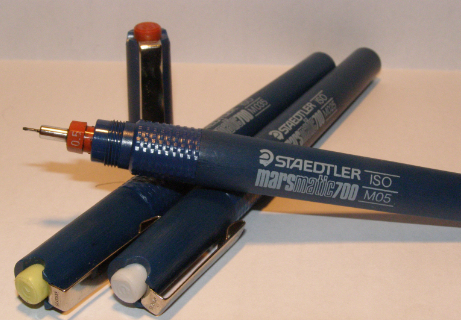 11. stylos tubulaires (ou rapidos)/ Tubular pens (or rapidos)
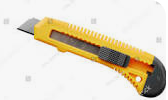 12. Cutter «grattoir »/ Cutter “scraper”
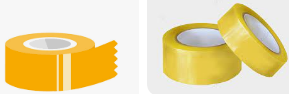 13. Ruban adhésif Scotch/Drafting tape
14. un porte-plan pour transporter vos dessins/
 a plan holder to carry your drawings
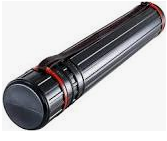 University of M’sila
Urban Technology Management Institute
Department of Architecture
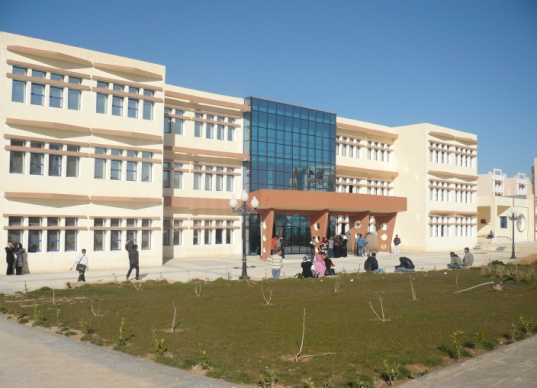 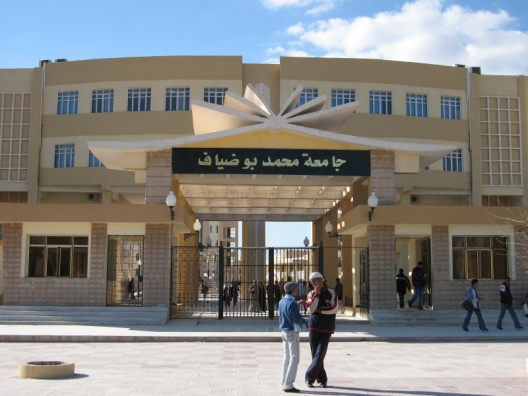 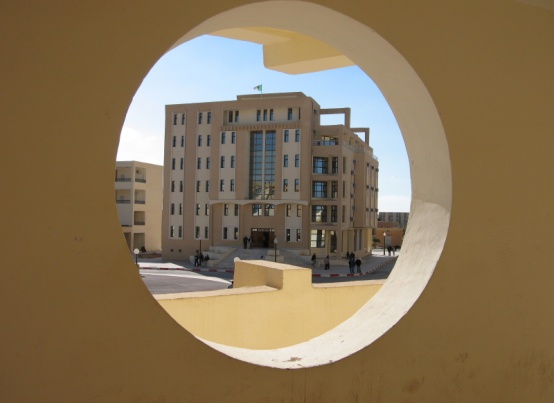 Exo1: Representation graphique  à main levee
Freehand graphic representation
Academic year 2023 / 2024
prepared by 
professor Boutabba Hynda-Mili
1st year architecture course
Objectives of the exercise
Learn the best way to draw different lines and curves
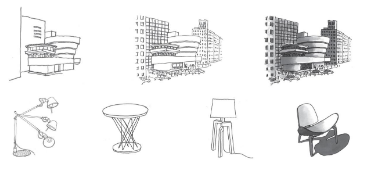 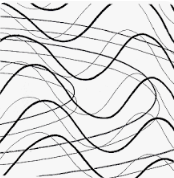 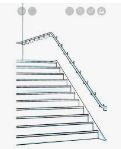 to be able to sketch an object at the end of the day
Drawing is essential because, even if digital tools are improving, the architect must be able to bring out creativity and artistic passion through his sketches
Approach Methodology
How do I position the hand and pencil?
It is important to correctly hold the pencil in your hand from the very beginning, i.e. a little higher than if you were writing. The hand should be relaxed and rest well on the support
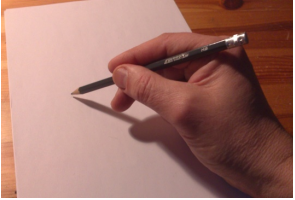 Materials required: a pencil and sheets of paper.  A4 paper for drawing 3 sets
Series n°1
Draw perfectly straight lines
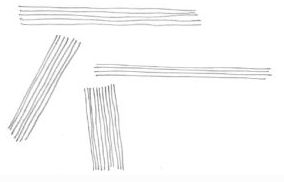 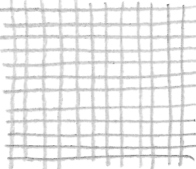 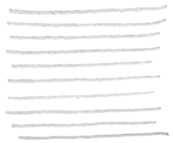 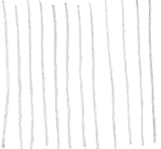 2. Parallel Vertical Lines
1.Parallel Horizontal Lines
3. Perpendicular Straight Lines
4.Parallel lines in different directions
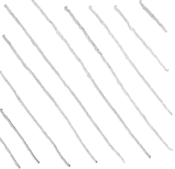 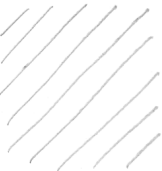 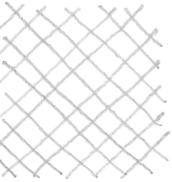 5. Oblique lines dir. right
6. Oblique lines dir. left
7. Cross Oblique Lines
Do as many trials as you feel you need. Remember, the more you practice, the straighter the lines will be.
Series n°2
Draw two horizontal lines with a ruler, then take care not to protrude,
Freehand trace the different shapes, doing your best to make each shape look like the previous one.
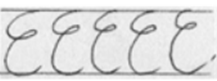 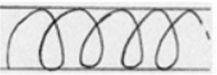 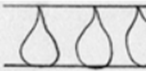 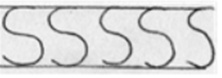 To Draw Parallel Lines
Tracing parallel horizontal lines
Tracing parallel vertical lines
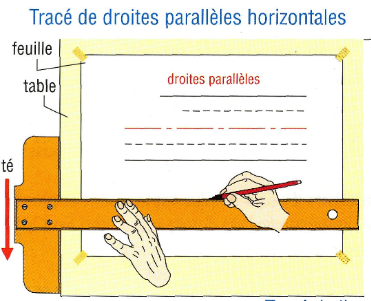 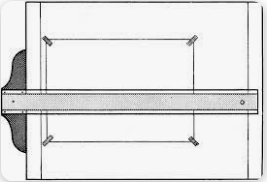 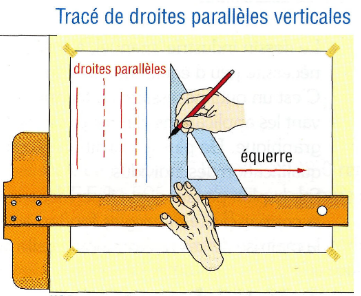 Series n°3
Draw simple geometric shapes such as rectangles or triangles with a ruler
Then try to place the different curves there, making sure to keep a certain number of contact points.
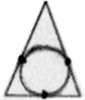 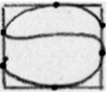 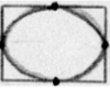 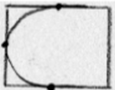 Freehand Sketch Examples
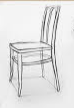 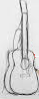 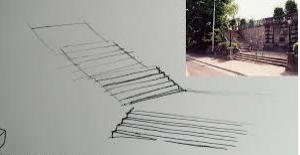 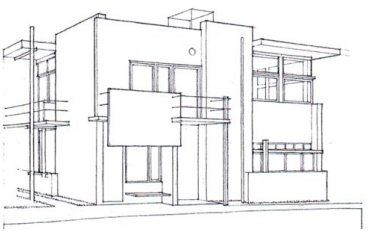 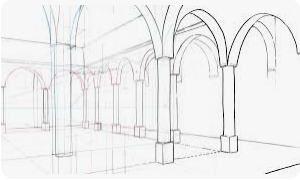 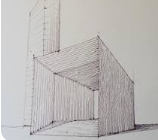 The exercise will be graded
In the Architecture workshop, there are two ways to correct the exercises either by:
1. Presentation
2. Hand in (Render)
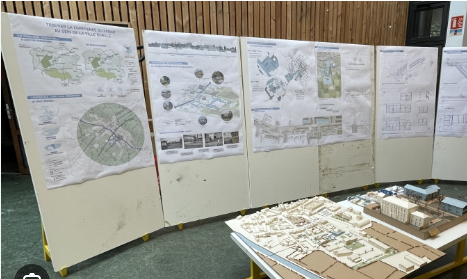 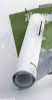 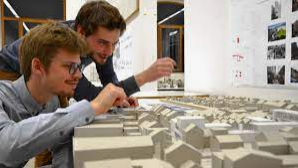 Thank you for your attention
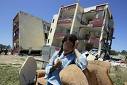 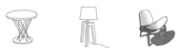 و شـــكــــرا